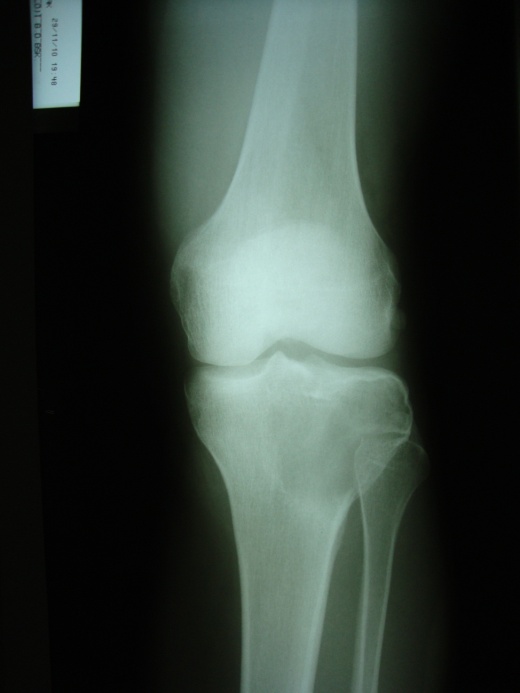 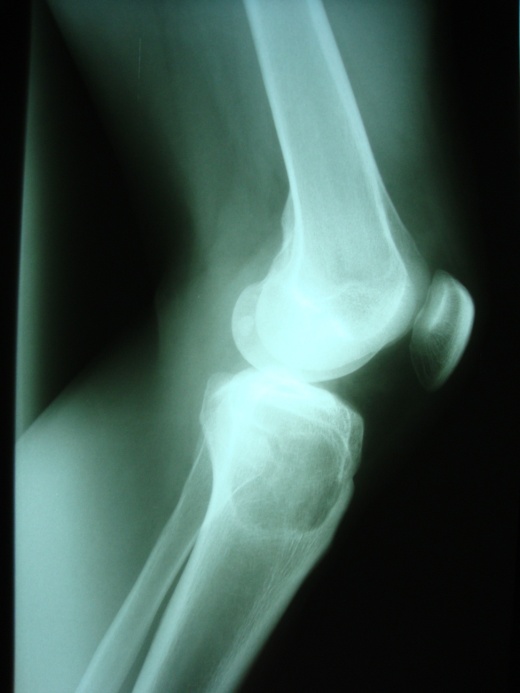 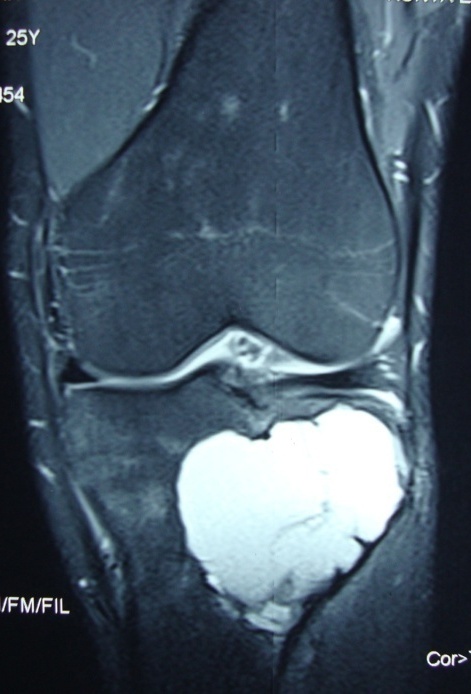 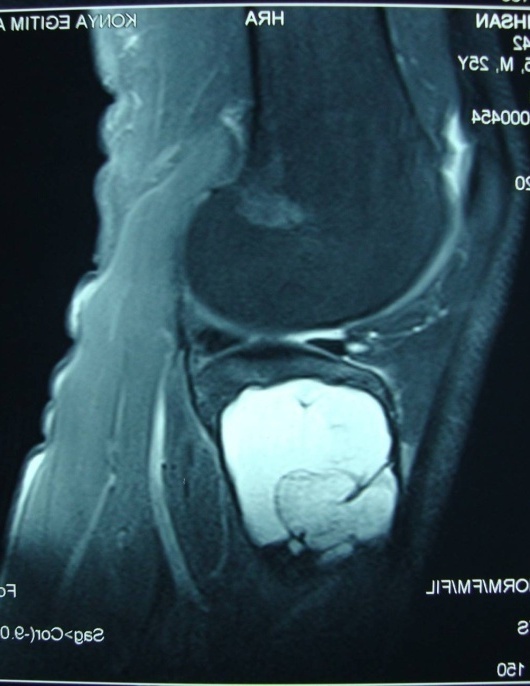 (25 Y. E.)-SOL TİBİA PROKSİMALİ DEV HÜCRELİ TÜMÖR – KÜRETAJ-BURR- FENOL- SEMENTLEME
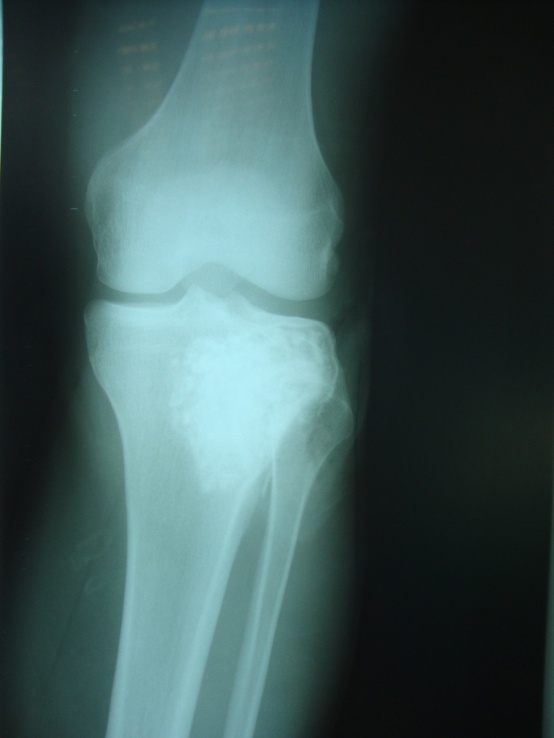 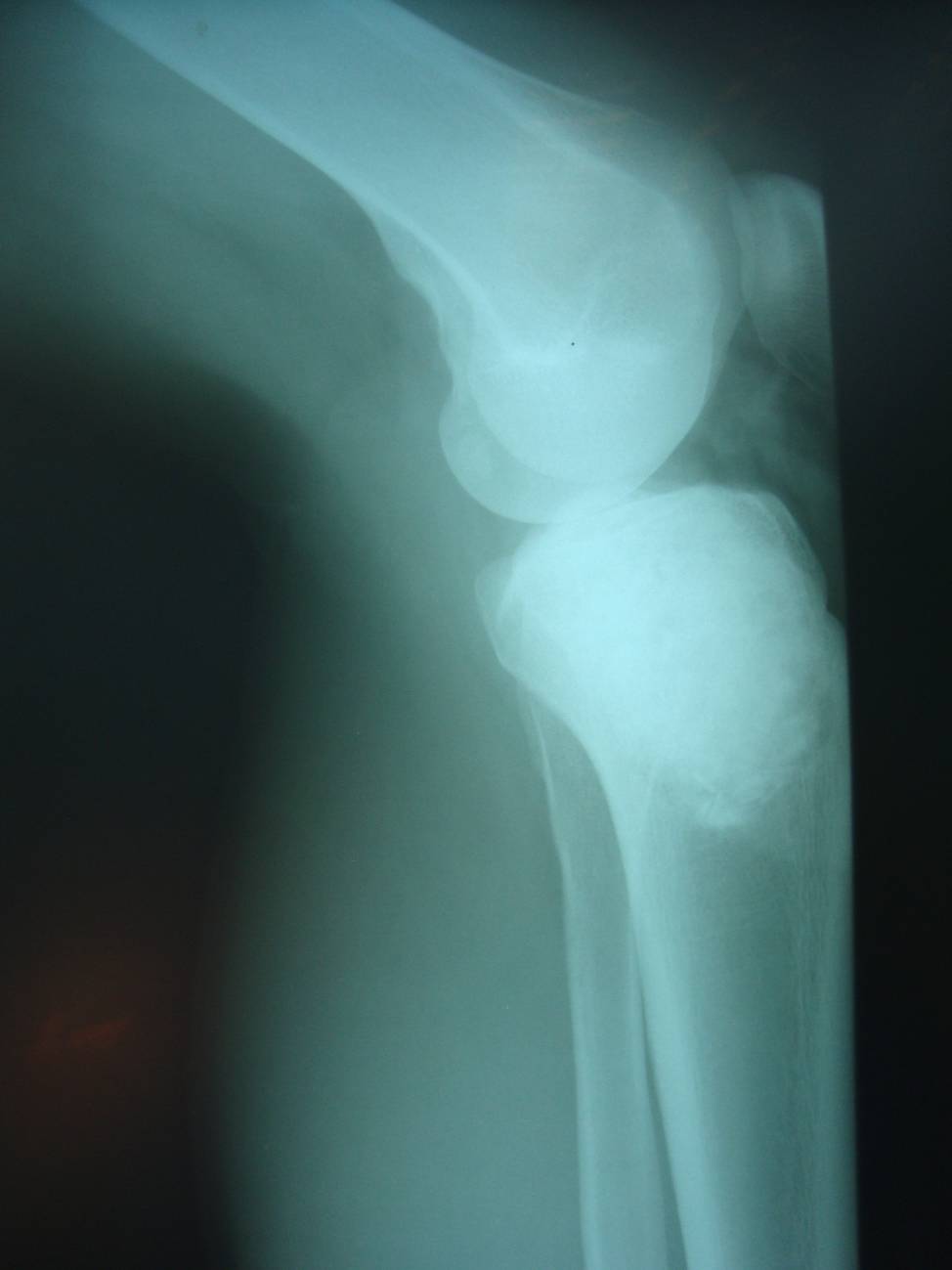